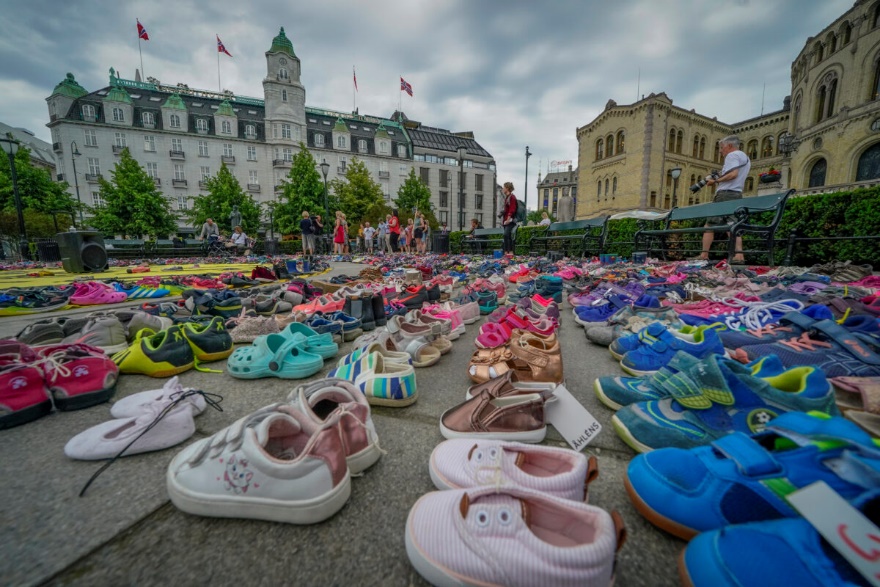 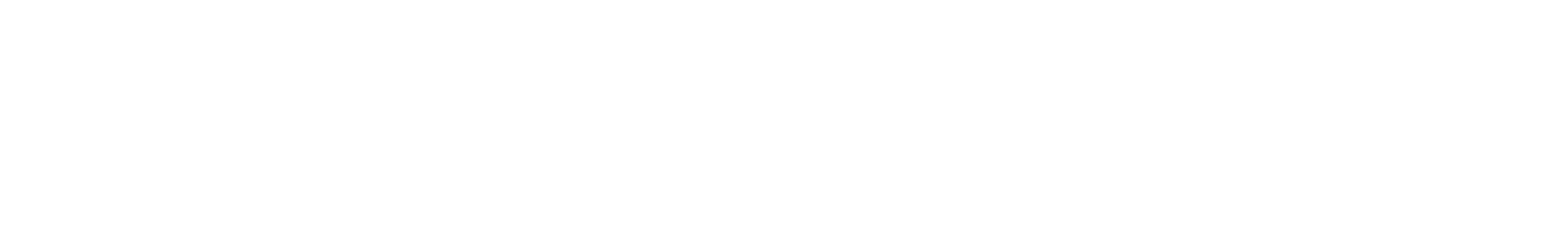 riketstilstand.noas.no
RIKETS TILSTAND 
PÅ ASYLFELTET
FOTO: HEIKO JUNGE / NTB
ANTALL SOM HAR SØKT ASYL
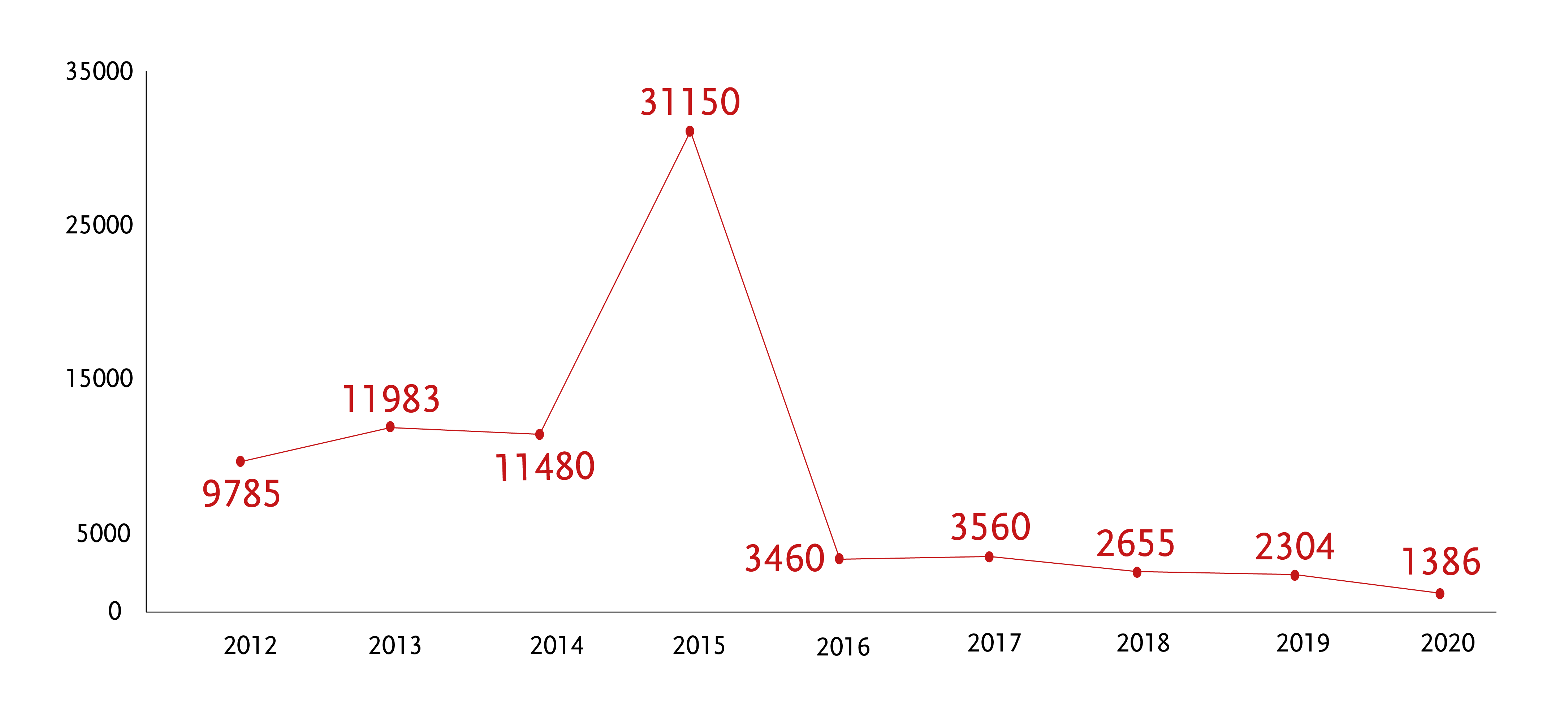 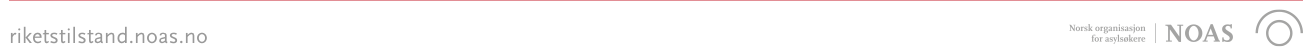 HVEM FÅR BLI?
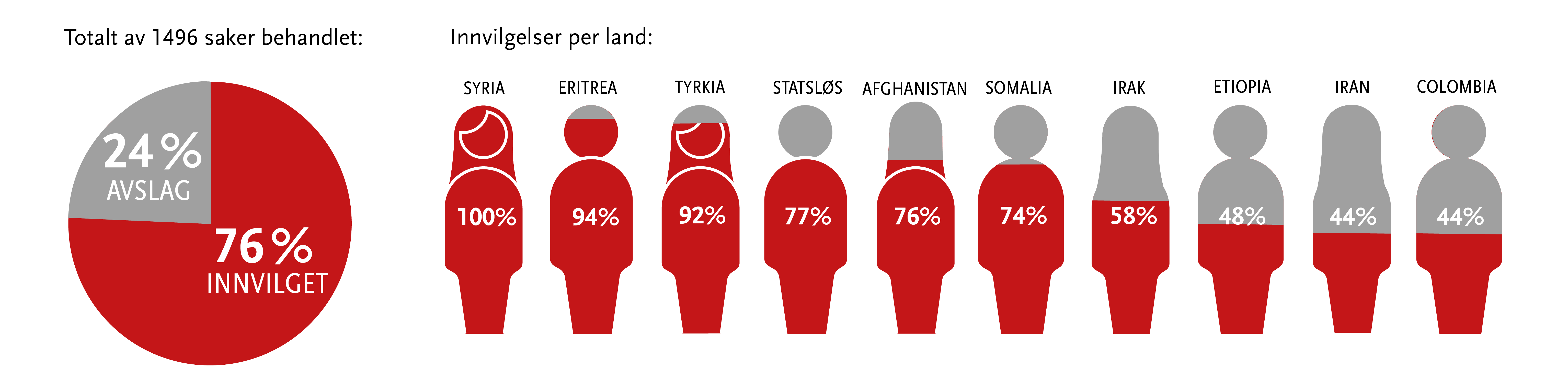 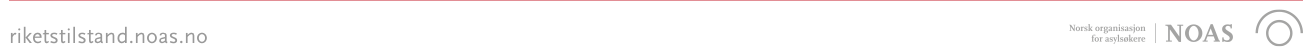 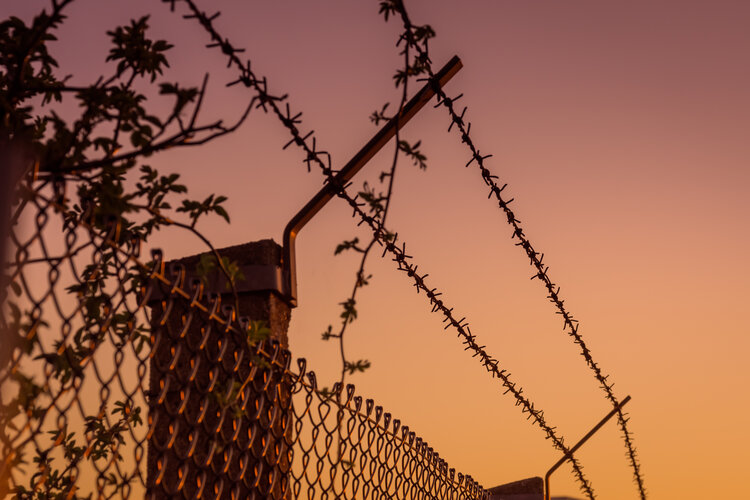 PREGET DET SISTE ÅRET
Koronapandemien
Situasjonen i Hellas
Mustafa-saken
Rettssikkerhet i Utlendingsnemnda (UNE)
FOTO: MOSTPHOTOS
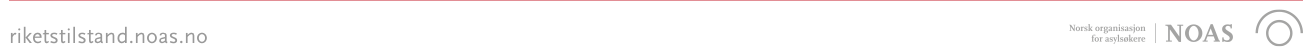 NOAS’ RESULTATER 2020
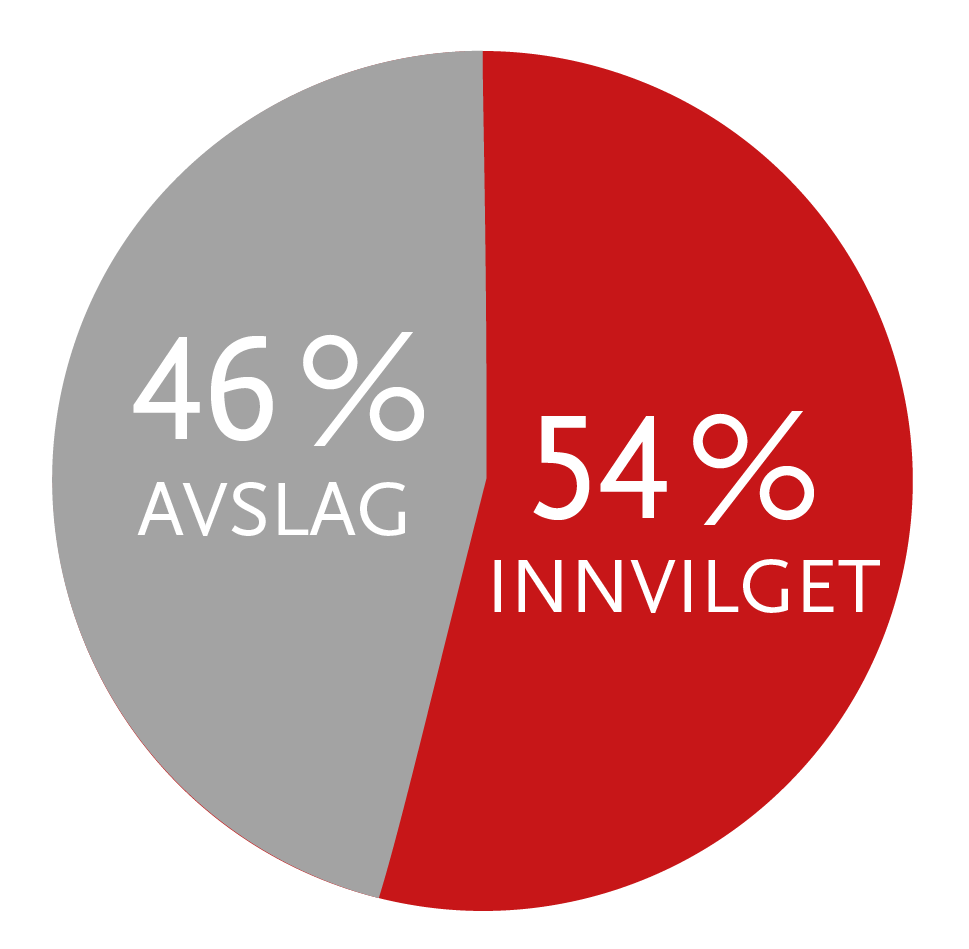 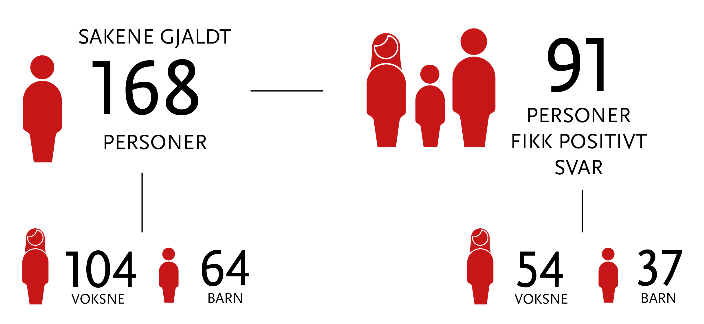 Foto: Utlendingsnemnda
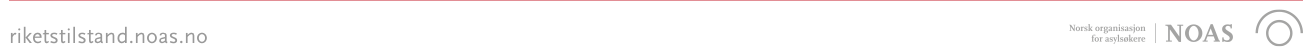 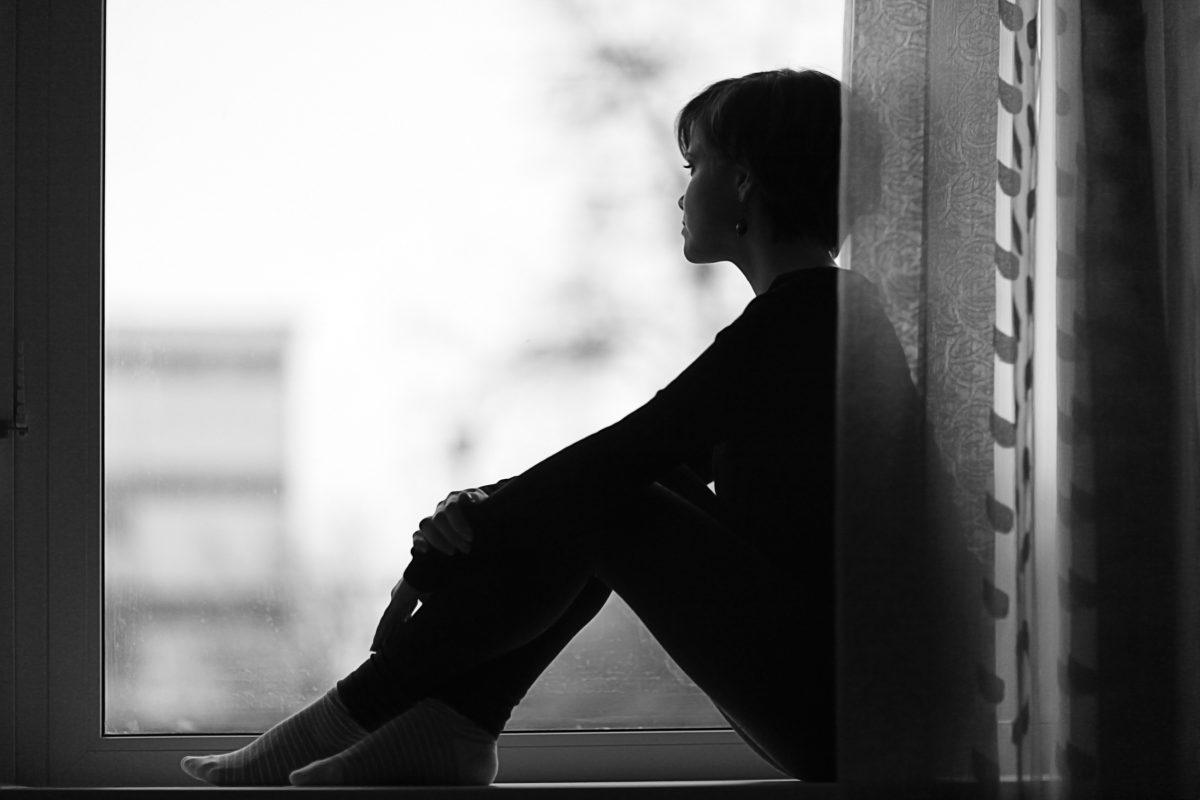 STRENG ASYL- OG FLYKTNINGPOLITIKK
Utfordrer internasjonale forpliktelser: 
Familiegjenforening
Statsløse
Opphør av flyktningstatus

Ytterligere innstramninger i 2020
FOTO: SHUTTERSTOCK
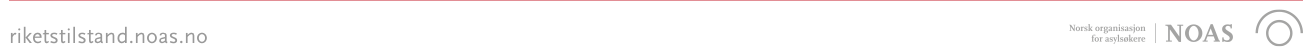 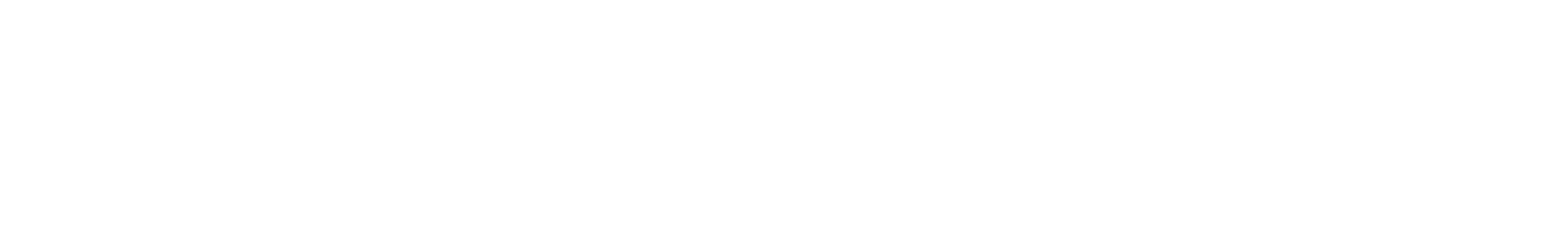 RIKETSTILSTAND.NOAS.NO
Støtt vårt arbeid! 
Send «BIDRA START» til 2003 og gi 40 kr per mnd.